Instructions
Please make sure you view this PowerPoint in Presentation mode.
When you start the game, choosing the correct question word on each slide will enable you to move on to the next. If the wrong word is clicked on, you'll be unable to progress until you click the correct answer.
Do or Does?
We use ‘do’ with…
We use ‘does’ with…
I
he
you
she
we
it
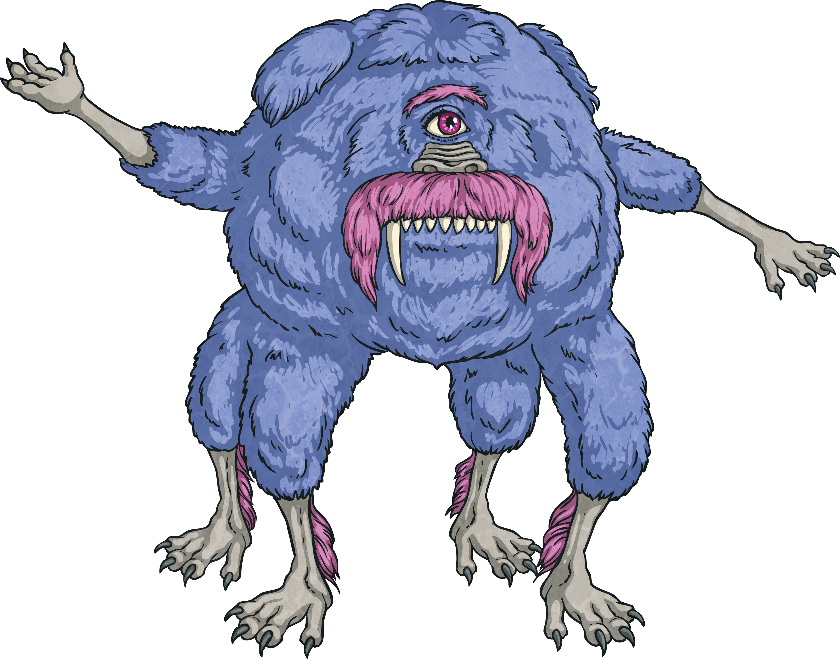 they
Rules of the Game
This game will help you revise the difference between ‘do’ and ‘does’.
You must help an alien, Niblut, choose the word and step on the right stone to avoid the lava. If you choose the wrong stone, you must go back to the beginning of the game. 
Everyone can join in by shouting ‘The floor is lava!’ If that happens, everyone must make sure that they aren’t touching the floor.
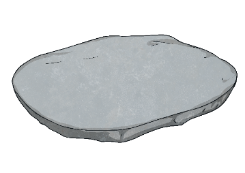 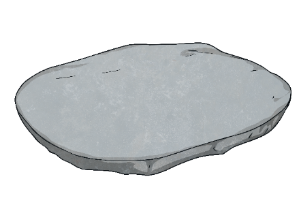 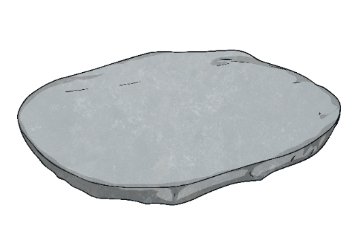 Start Here
Hi there, my name is Niblut. I have to get across the river of lava. Would you help me step on the right stones?
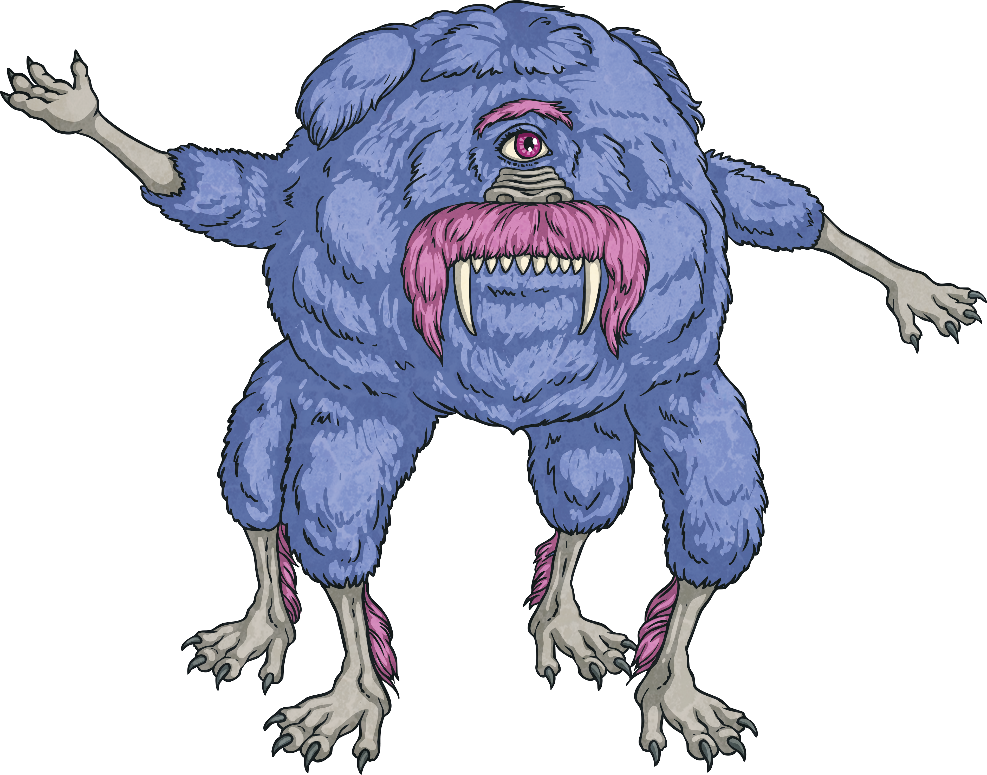 Don’t get a question wrong because if you do, the floor turns to…
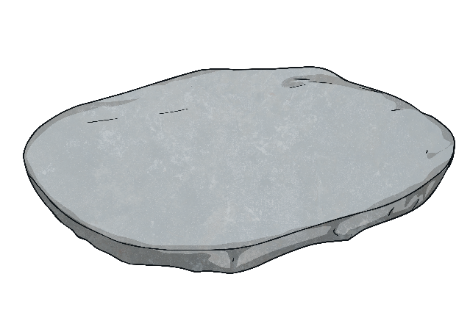 A
A
!
L
V
Start the Game
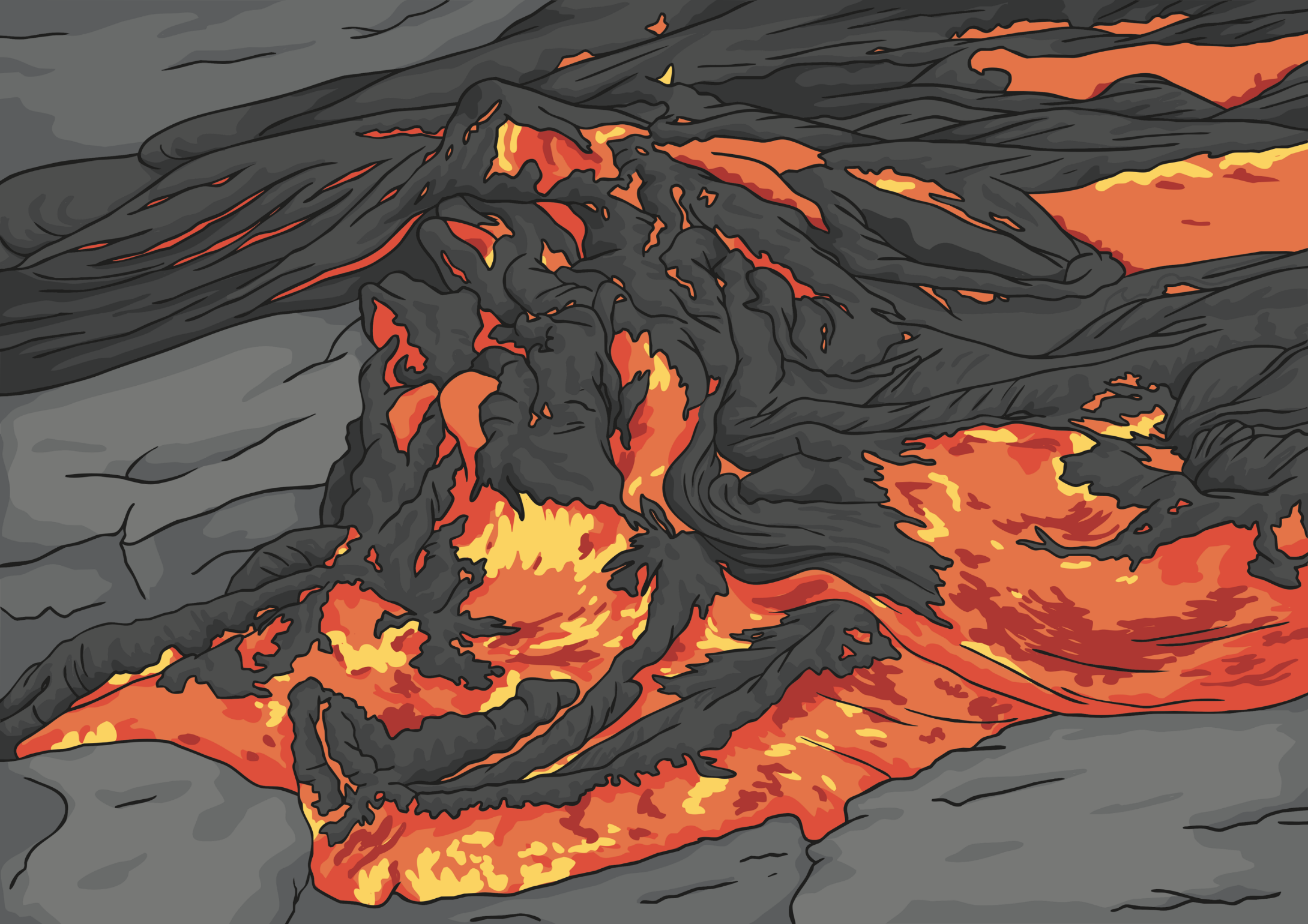 Step 1
you like chocolate?
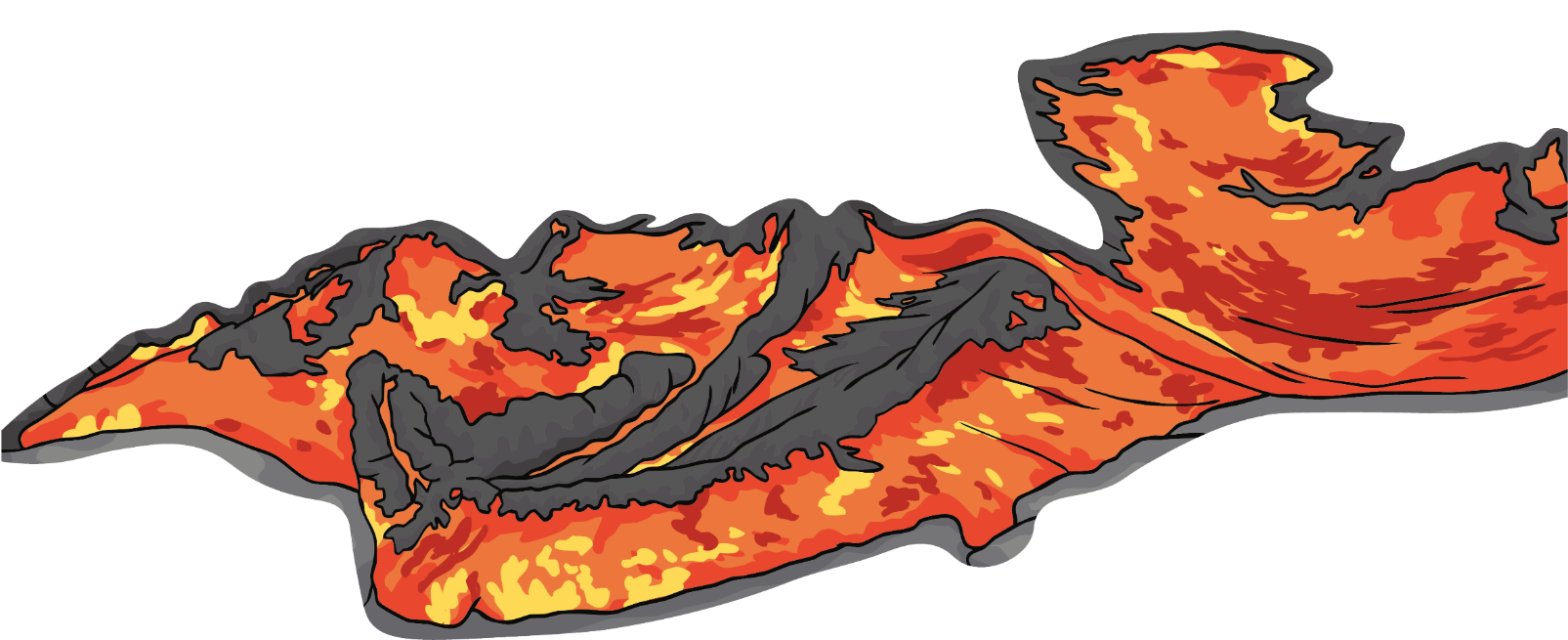 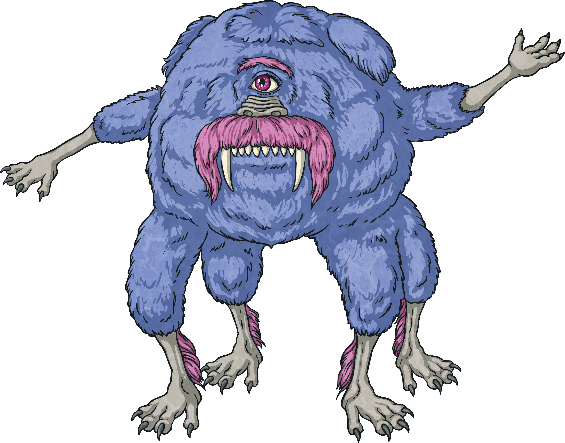 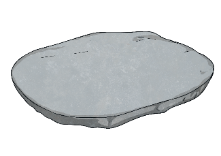 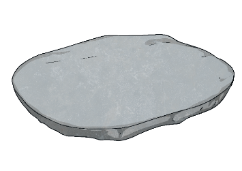 Does
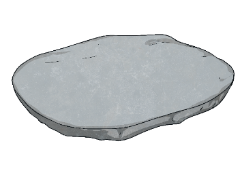 Do
Next step
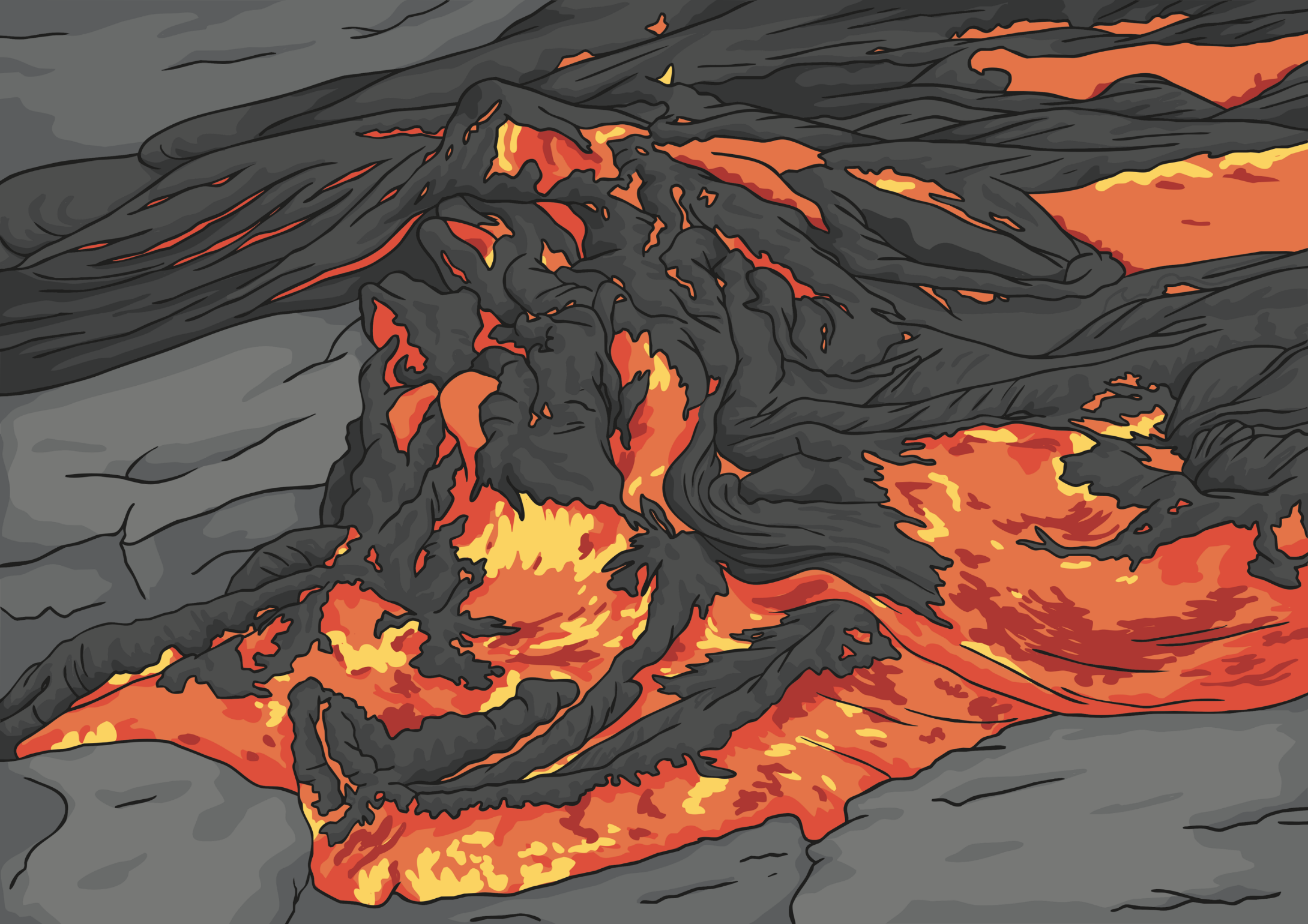 Step 2
Where                  she live?
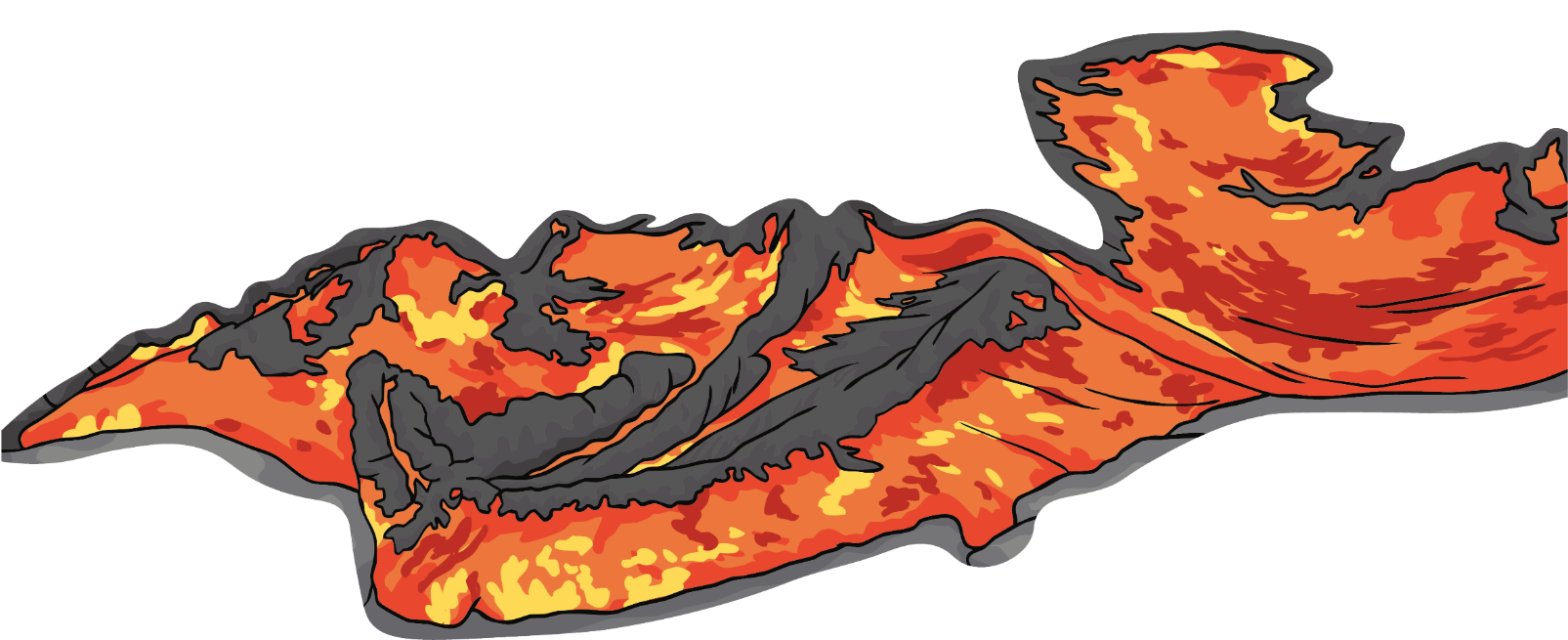 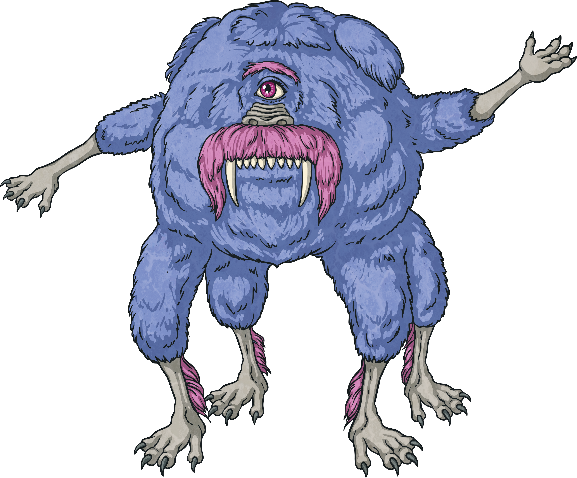 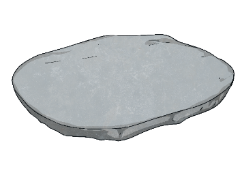 does
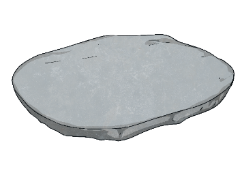 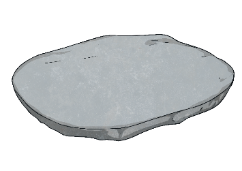 do
Next step
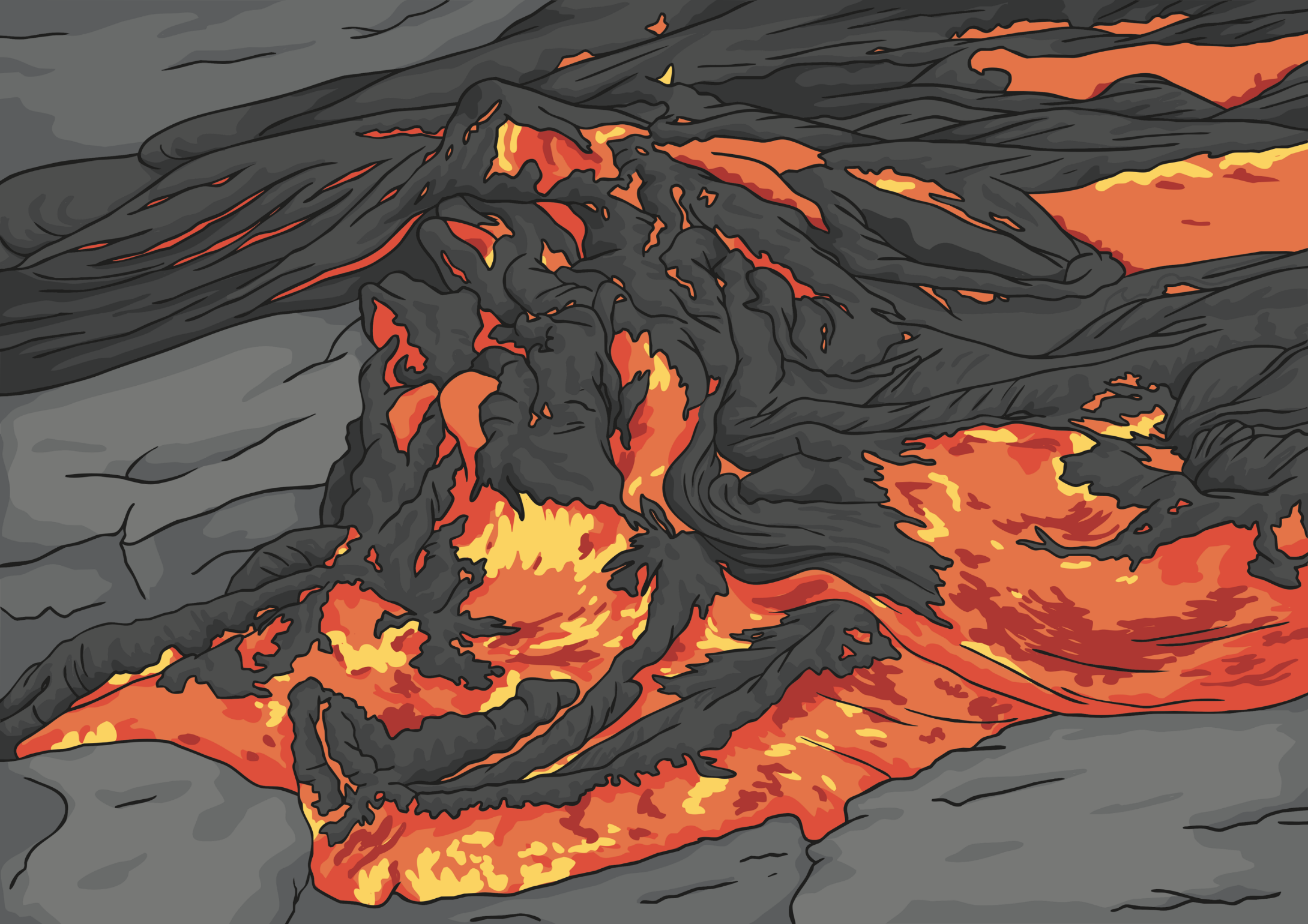 Step 3
She                  her homework every day.
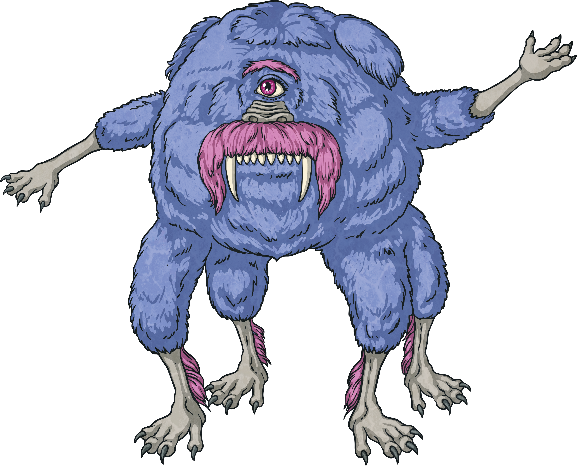 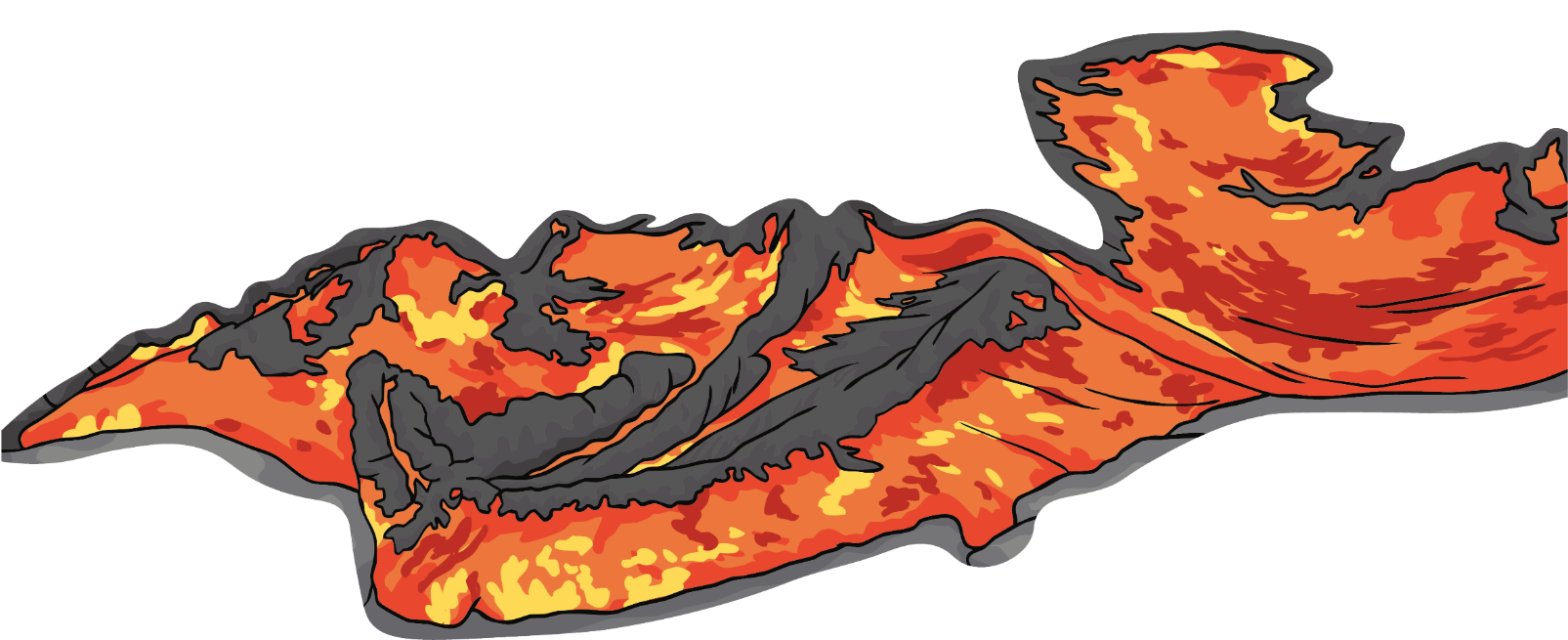 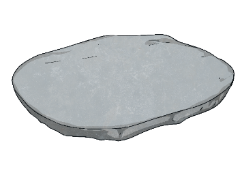 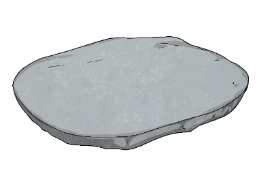 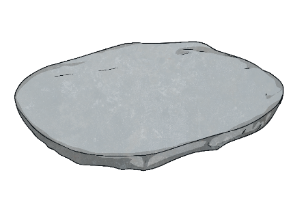 do
does
Next step
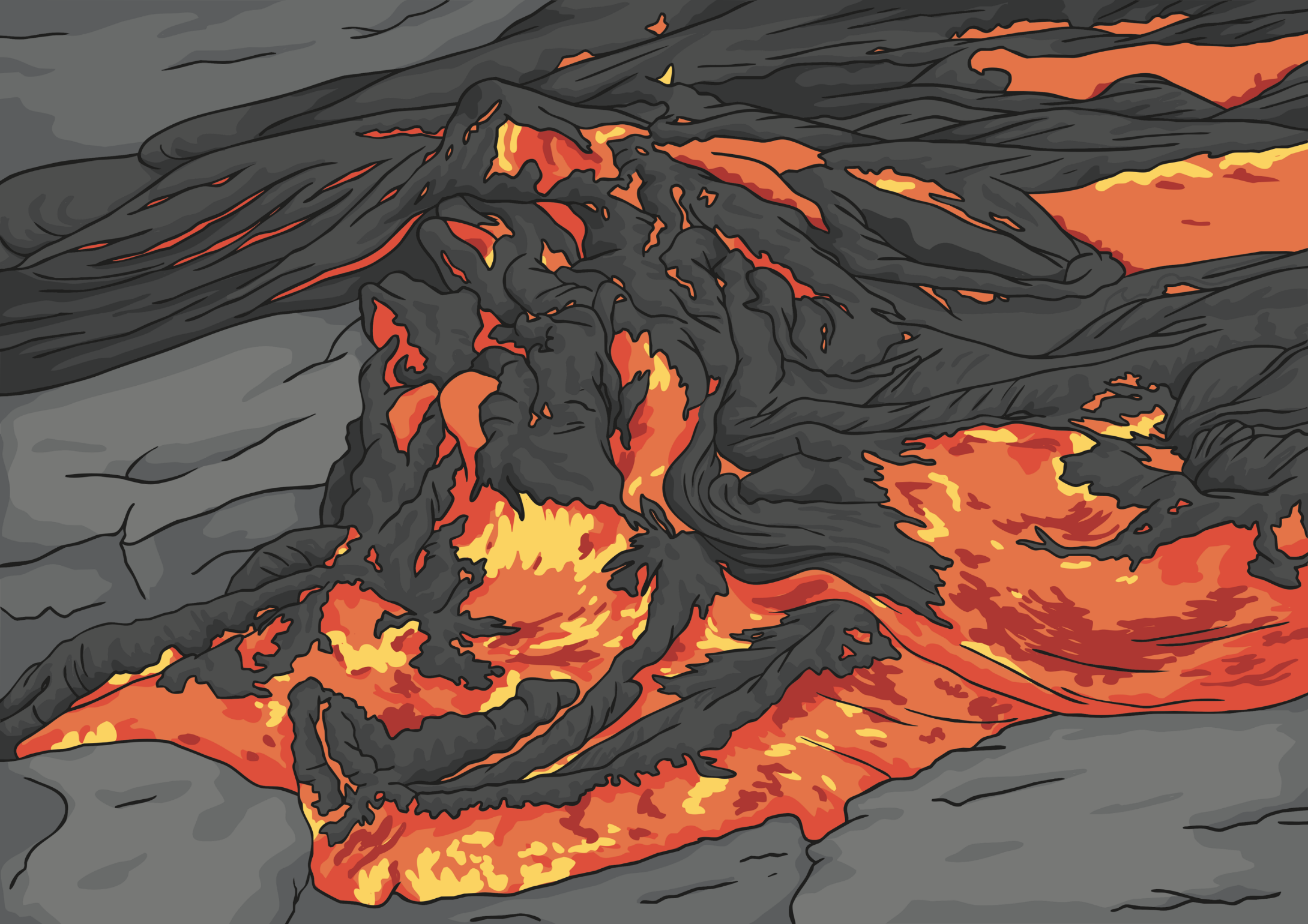 Step 4
he go to bed early?
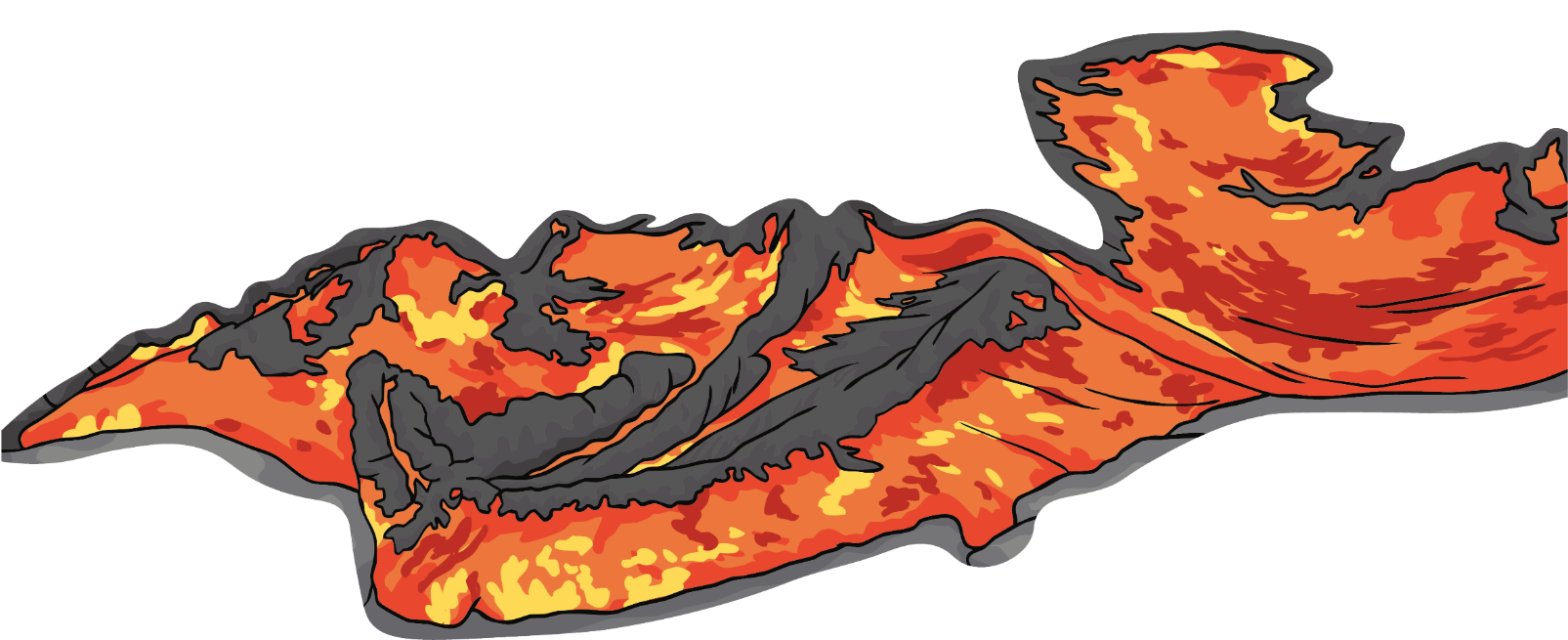 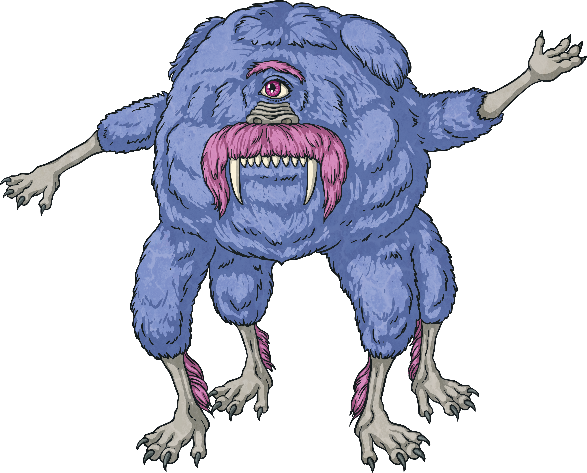 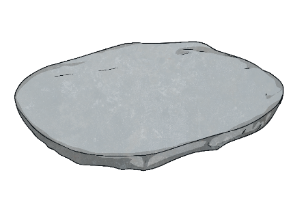 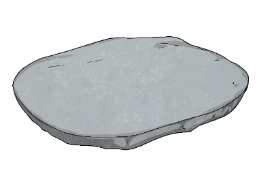 Do
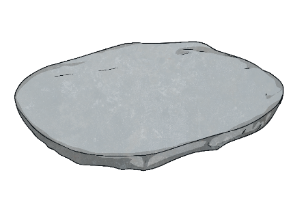 Next step
Does
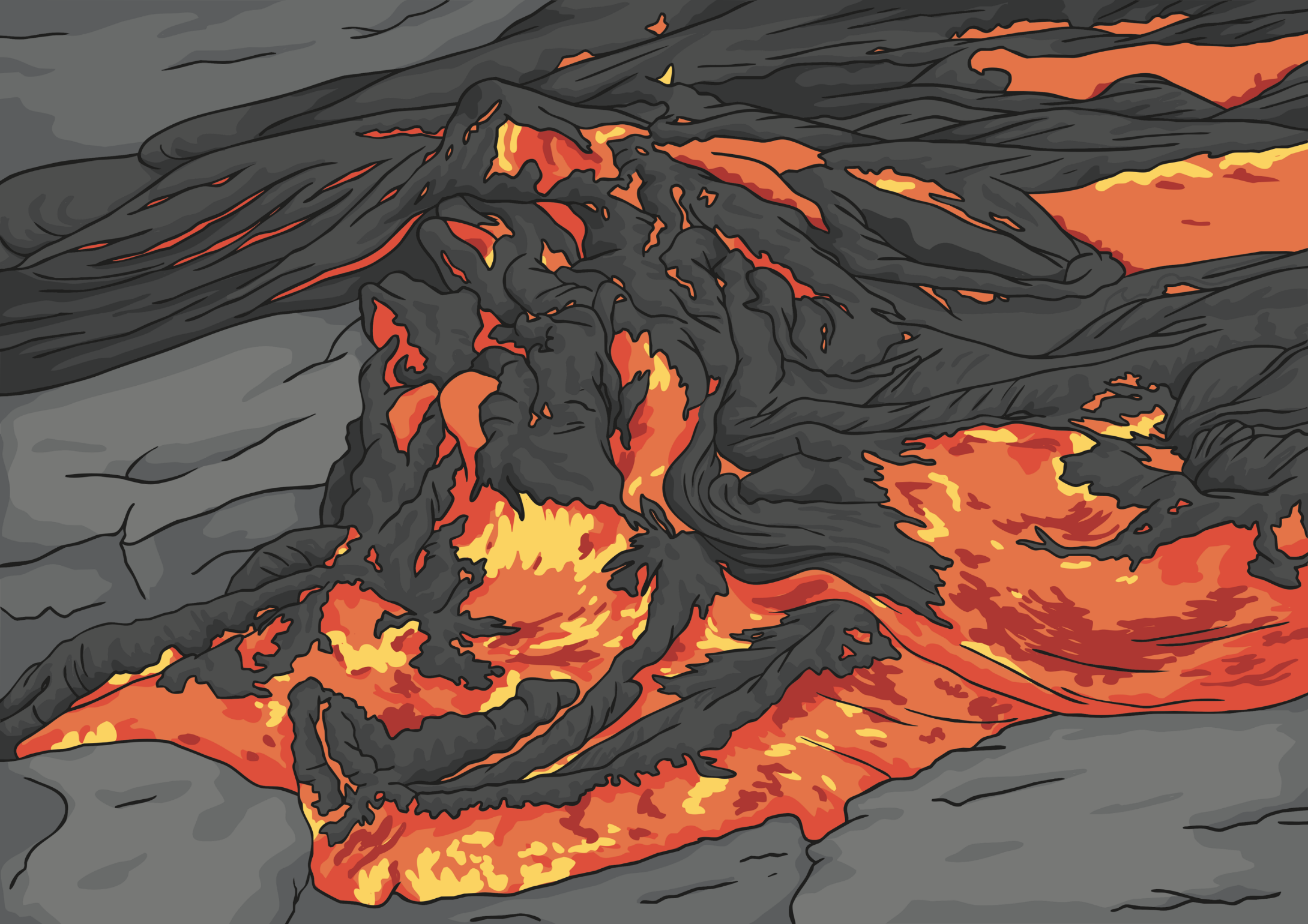 Step 5
we have homework today?
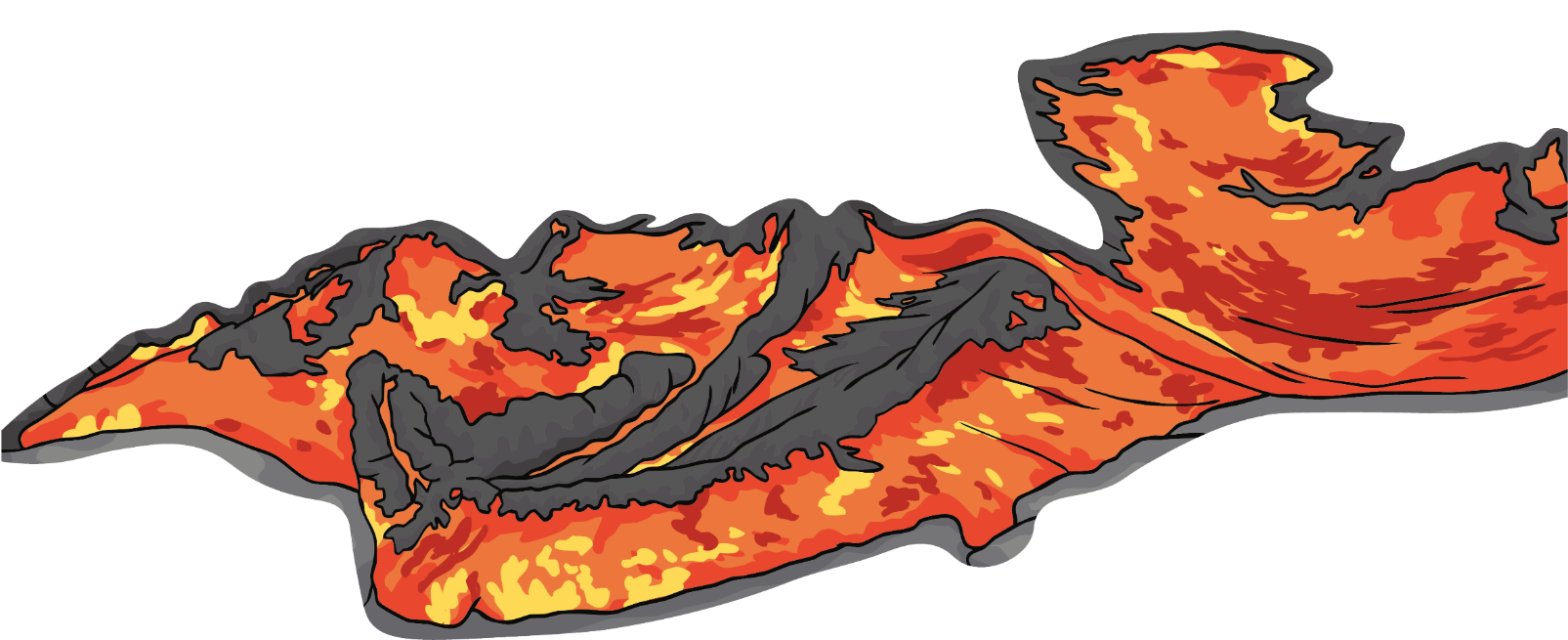 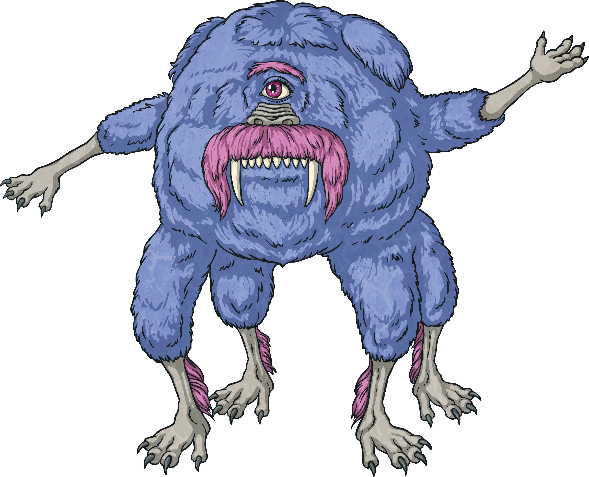 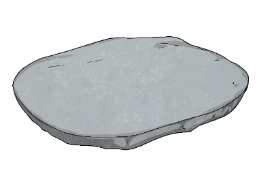 Do
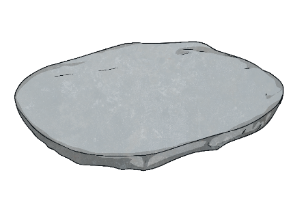 Next step
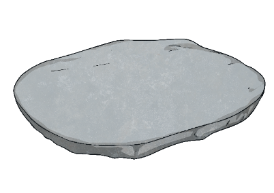 Does
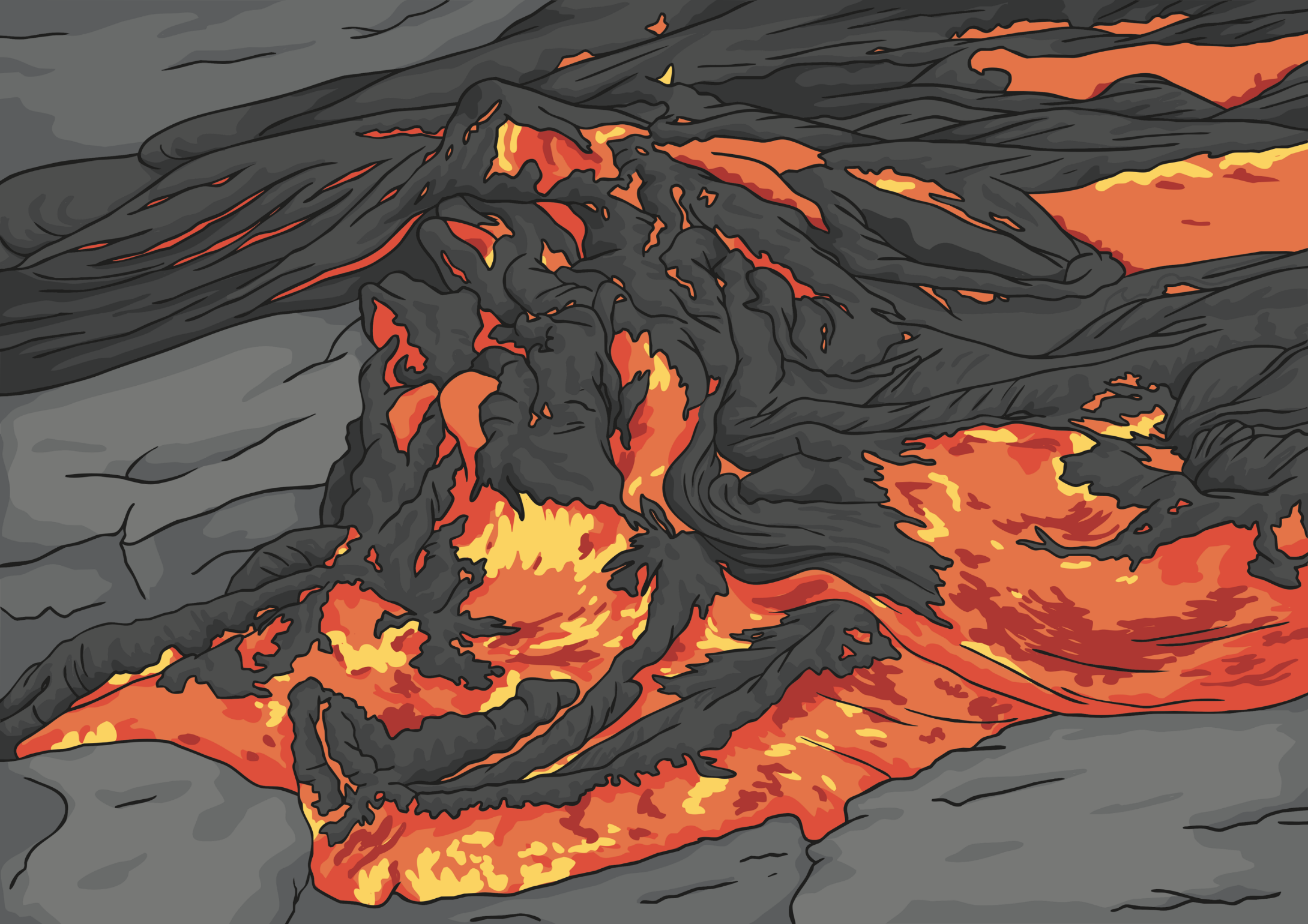 Step 6
Anna eat cereal for breakfast every day?
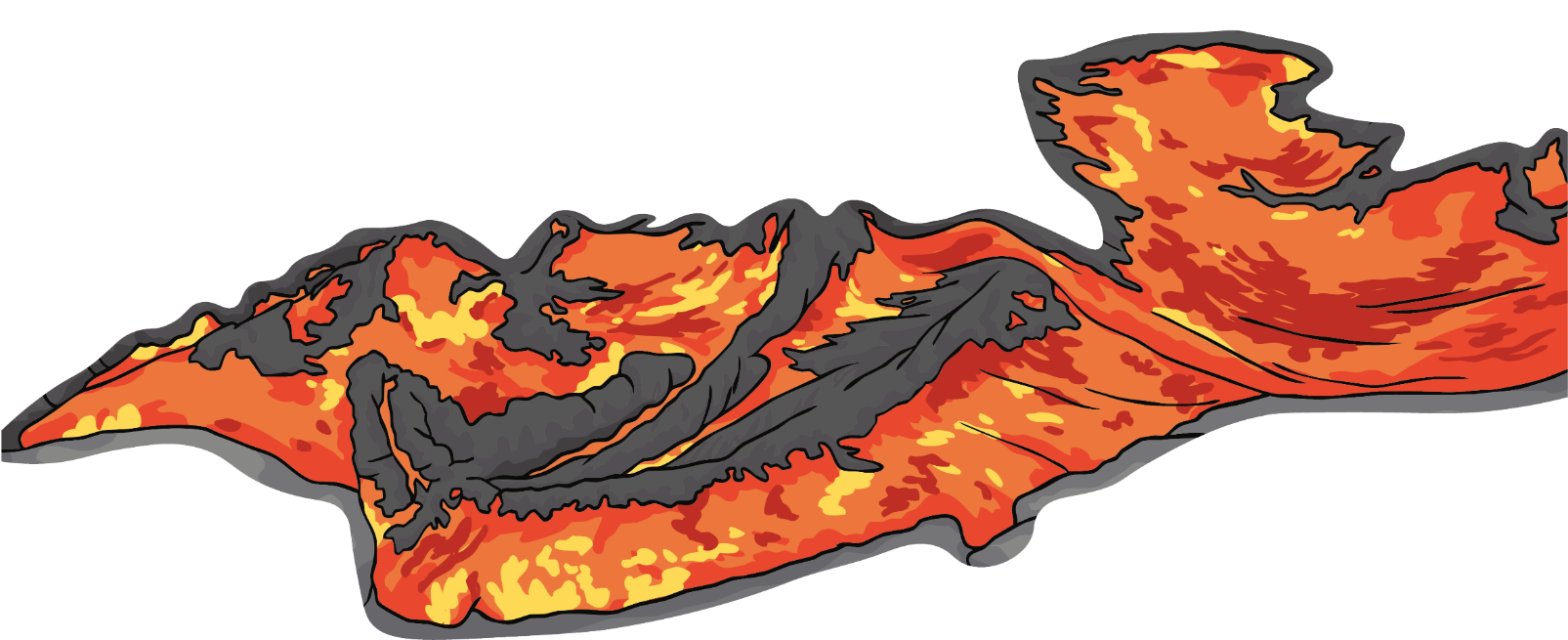 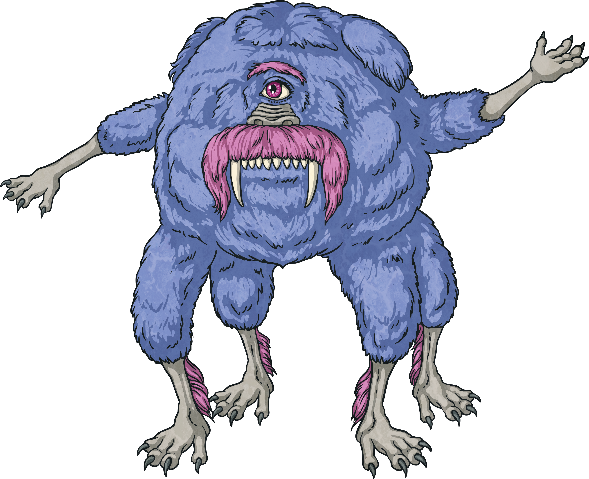 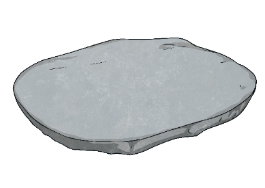 Do
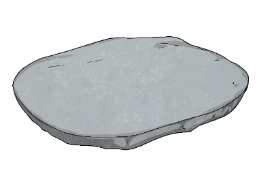 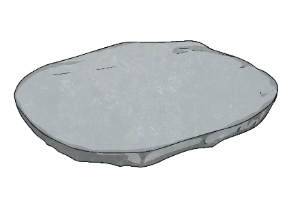 Next step
Does
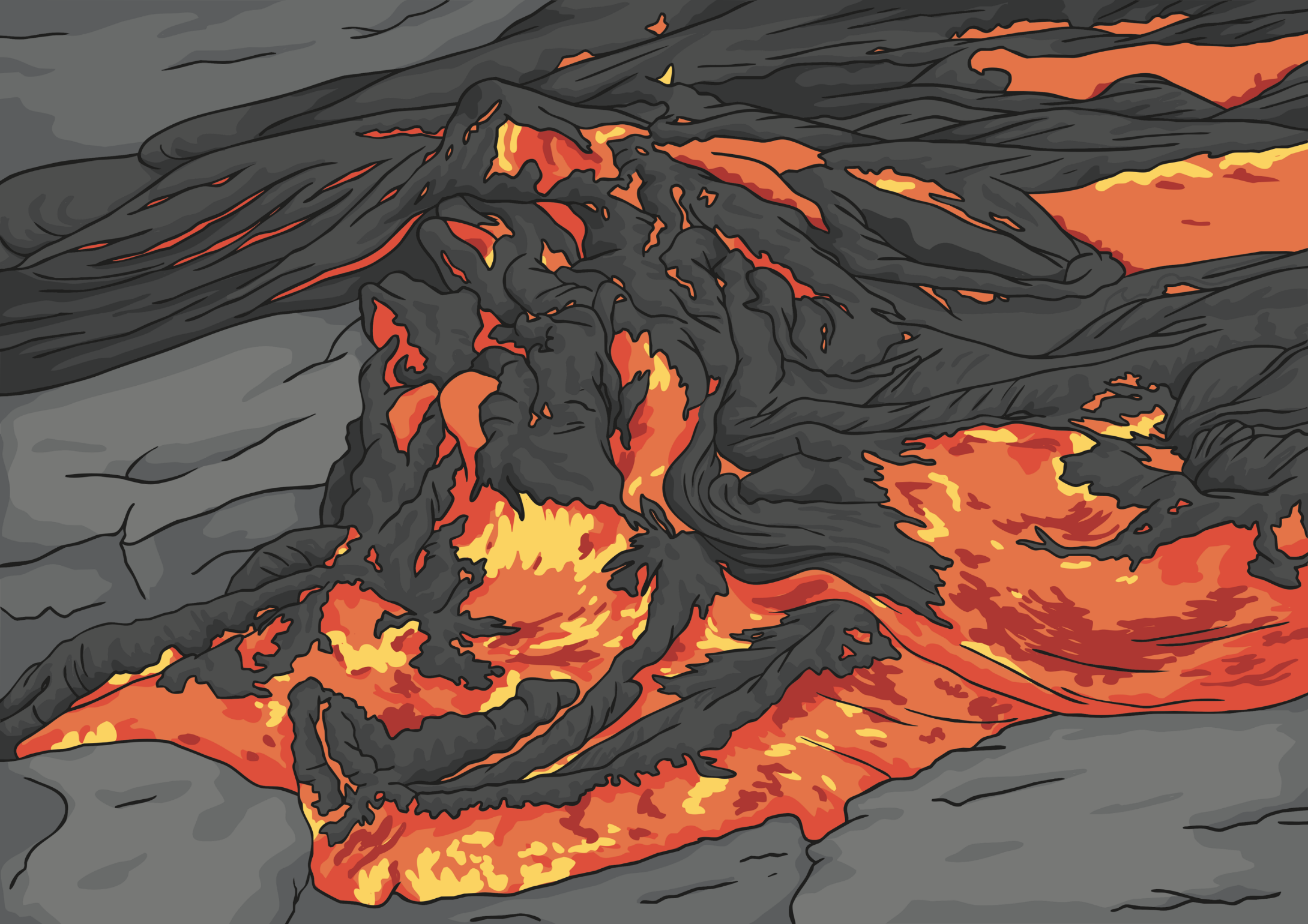 Step 7
What                  Alex and Yonas do after school?
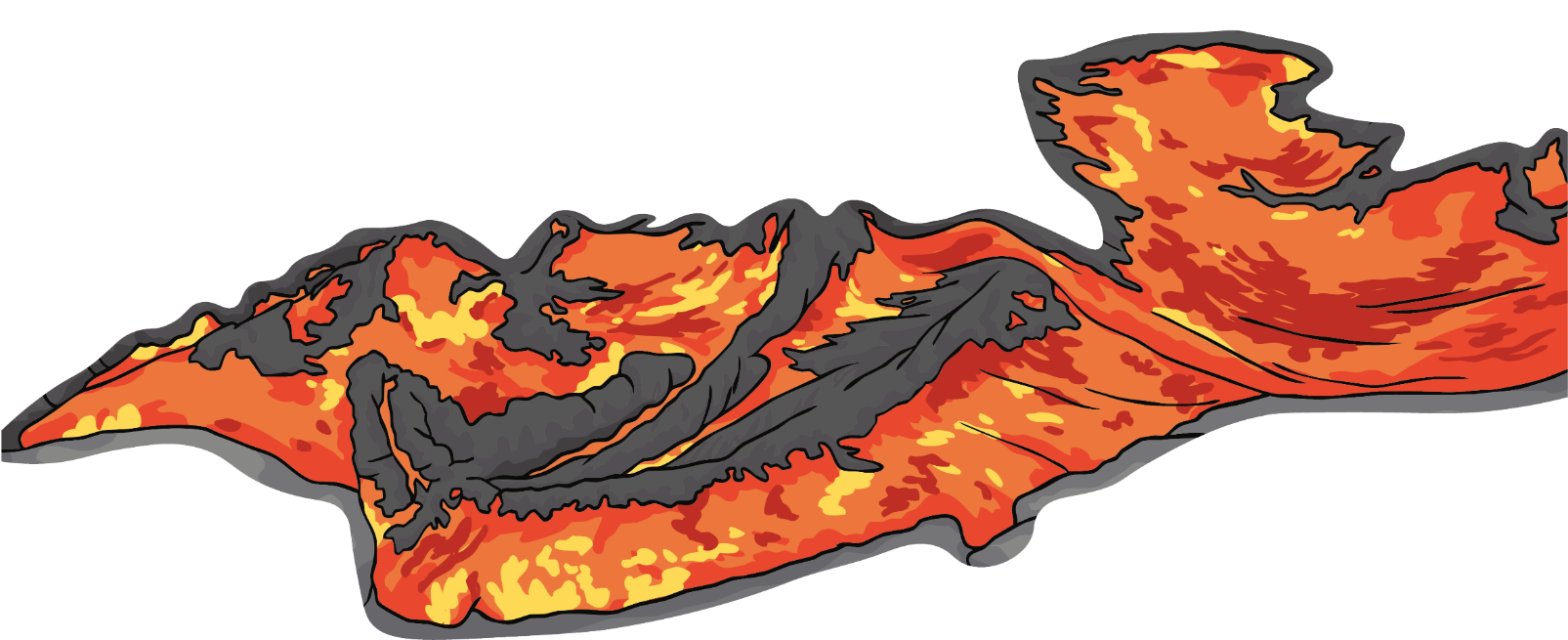 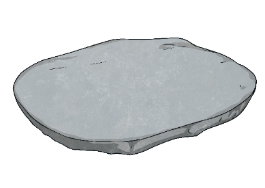 do
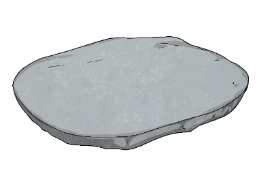 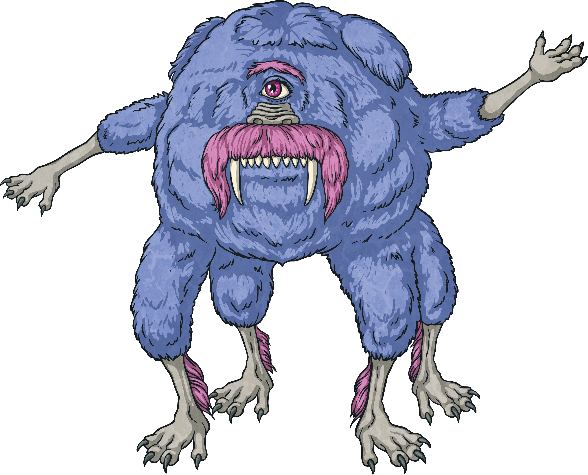 does
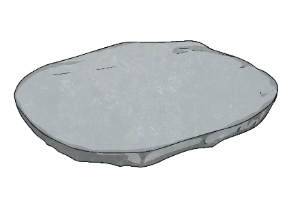 Next step
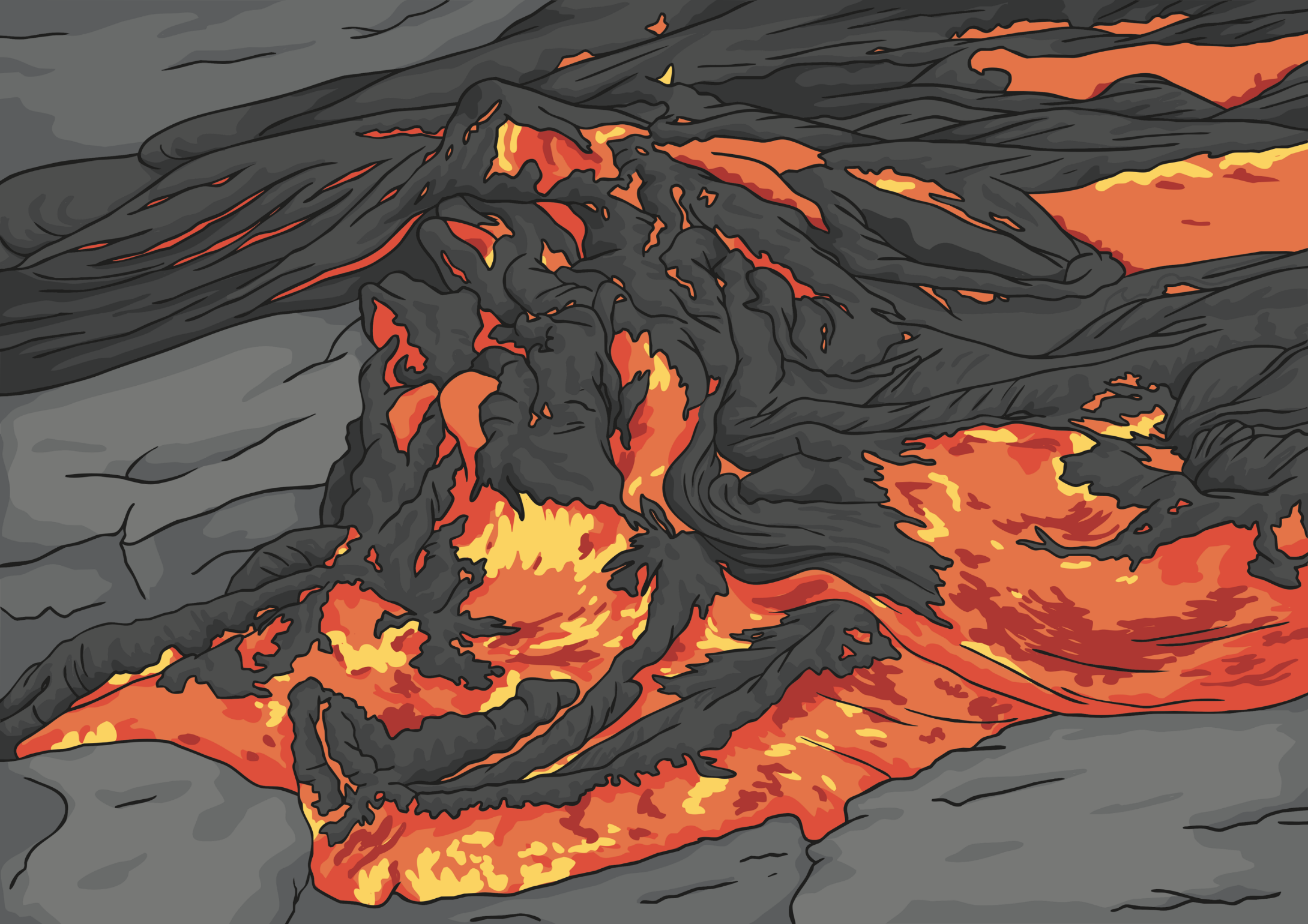 Step 8
Malik and I have maths class today?
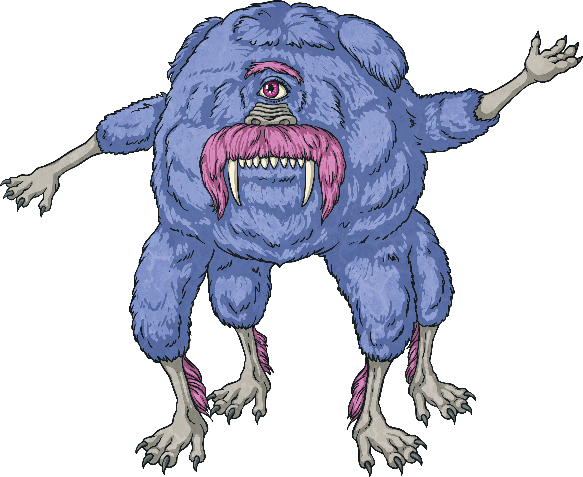 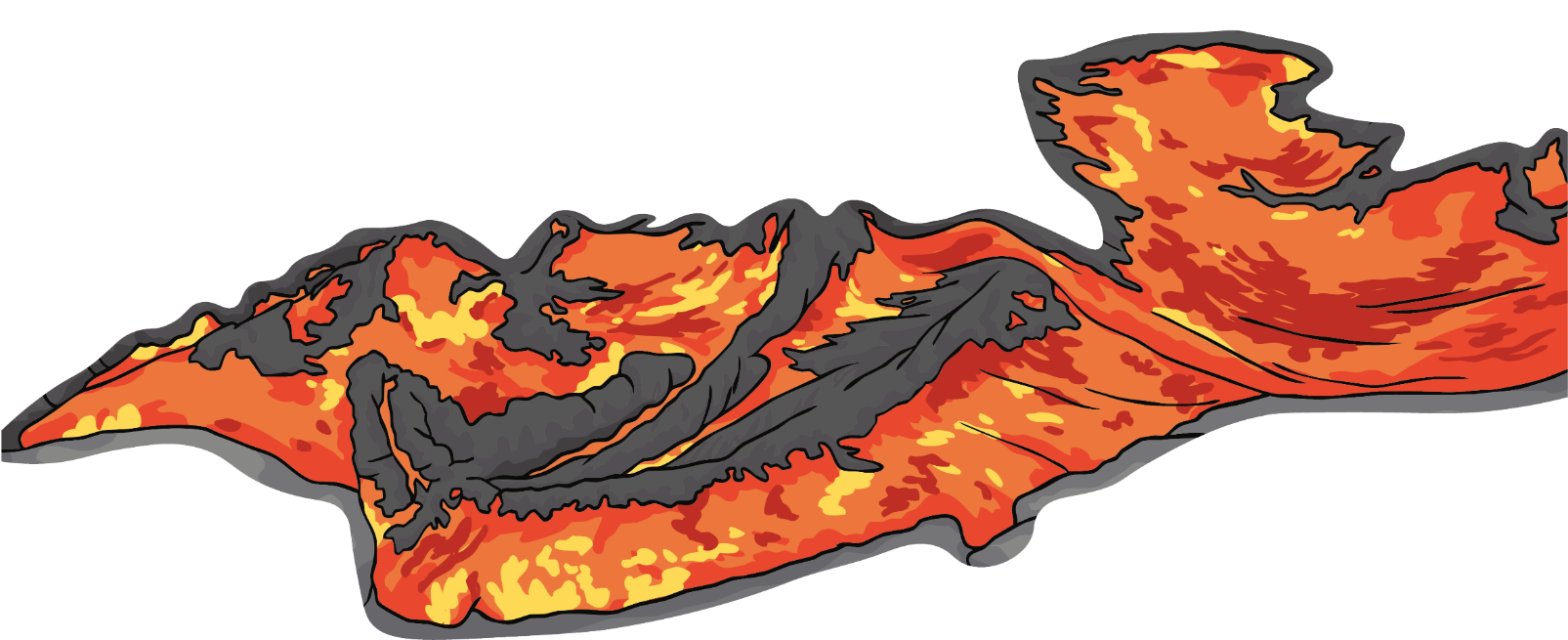 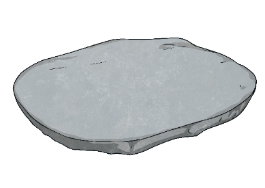 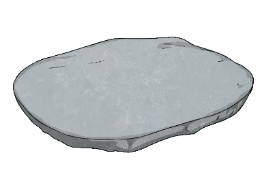 Does
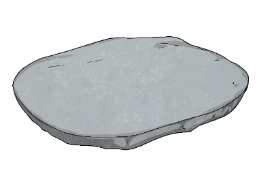 Do
Next step
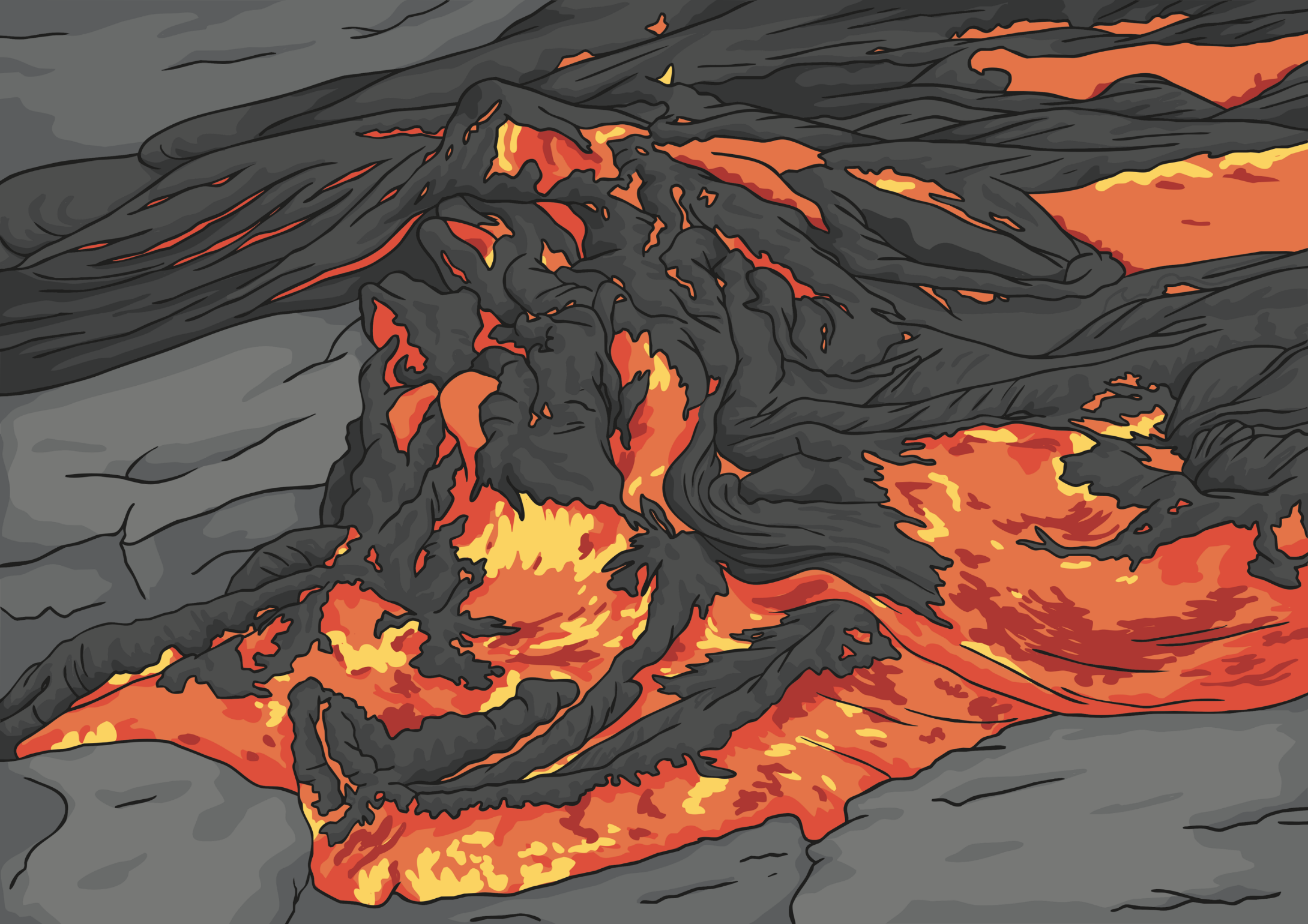 Step 9
What kind of ice cream                   you like?
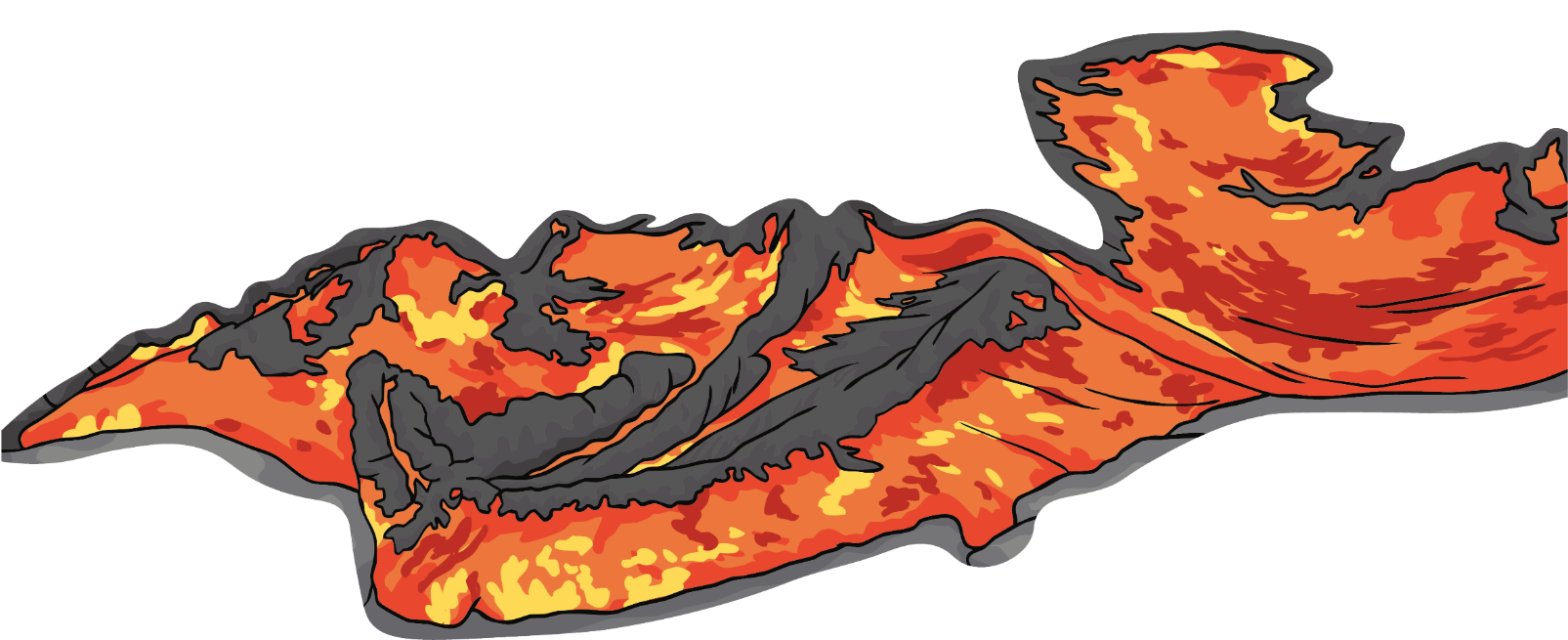 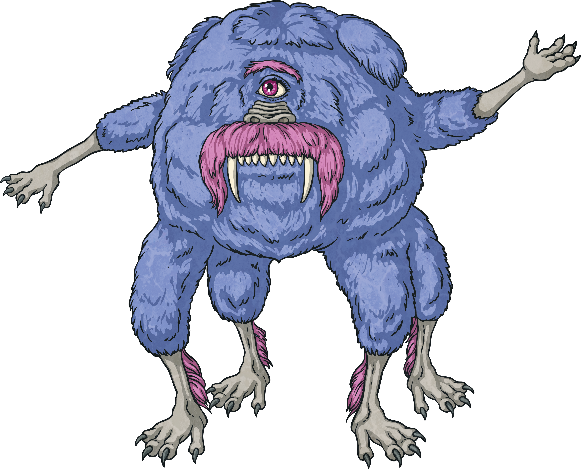 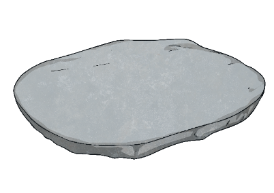 does
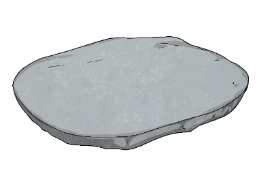 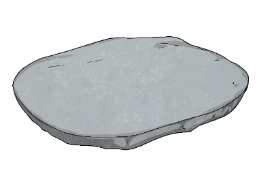 do
Next step
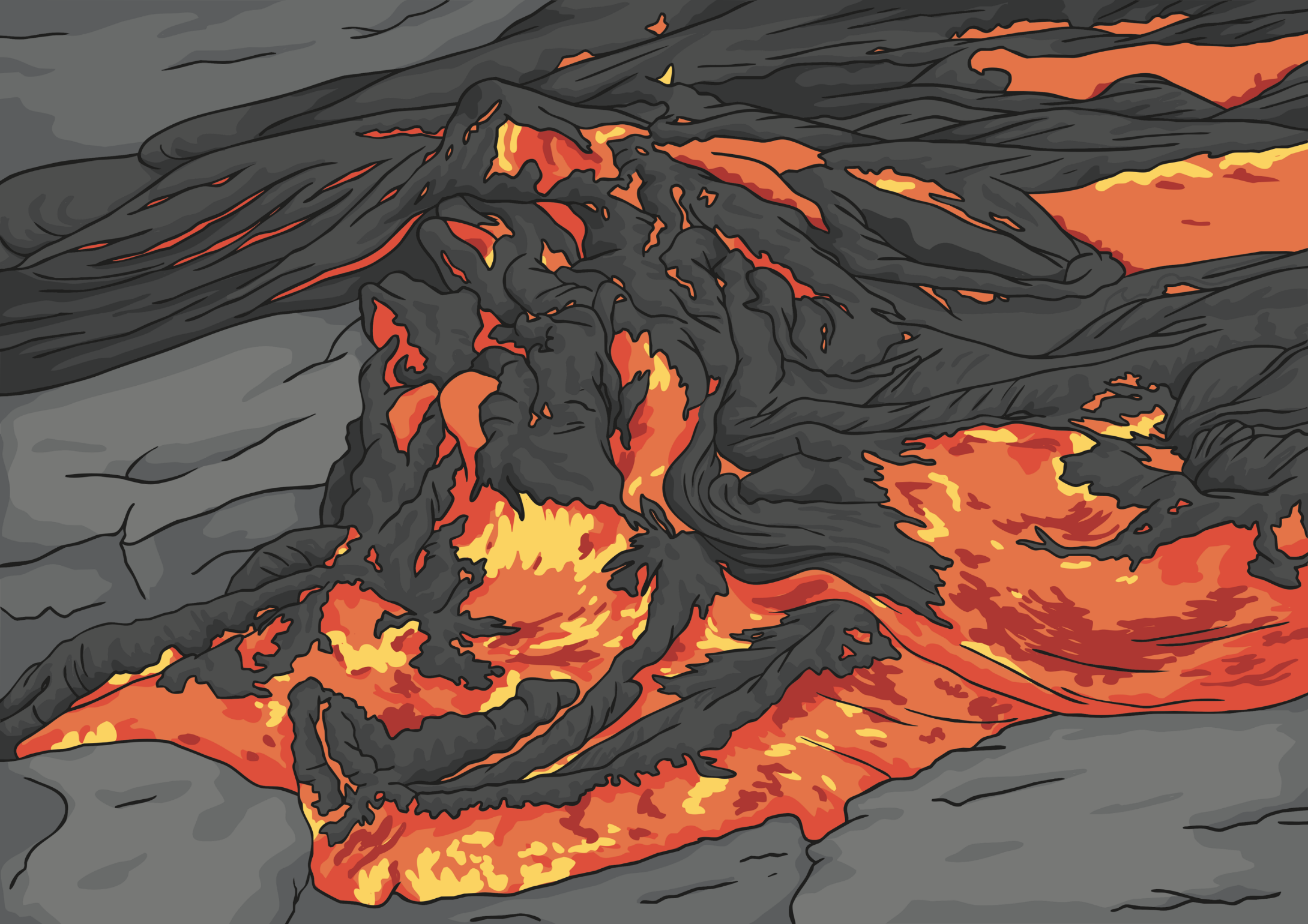 Step 10
James                 exercise at the gym.
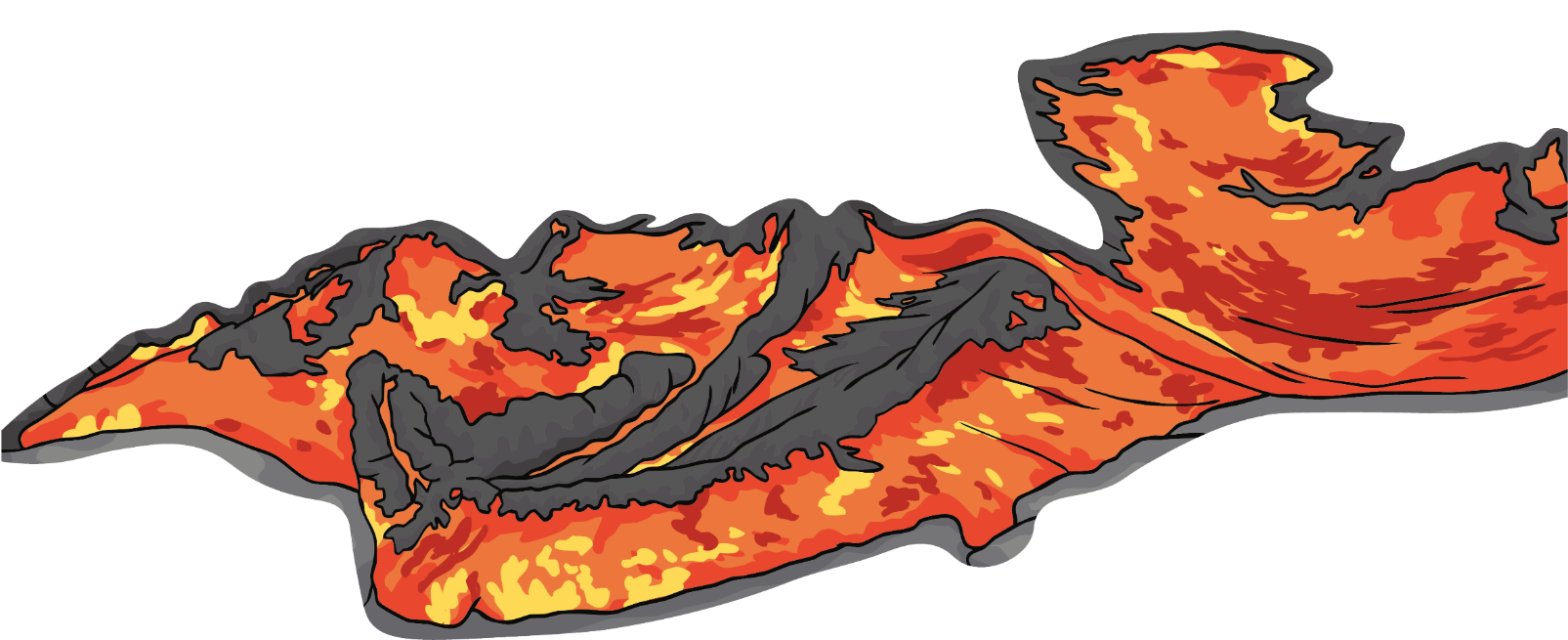 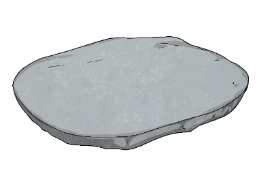 does
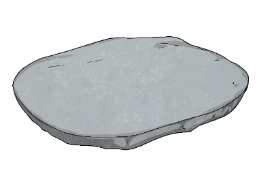 do
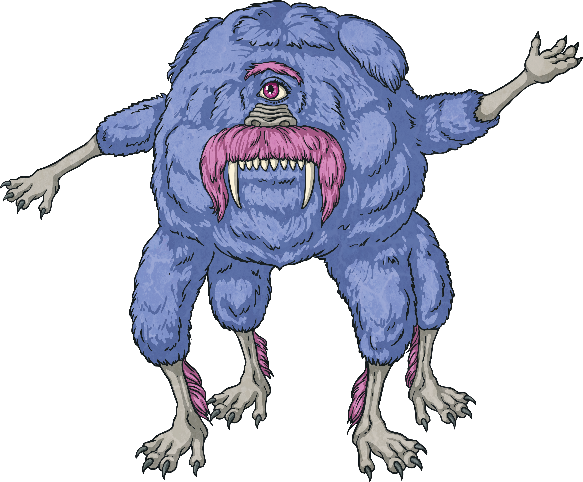 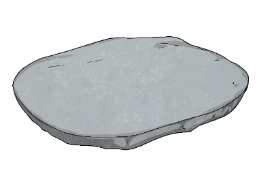 Next step
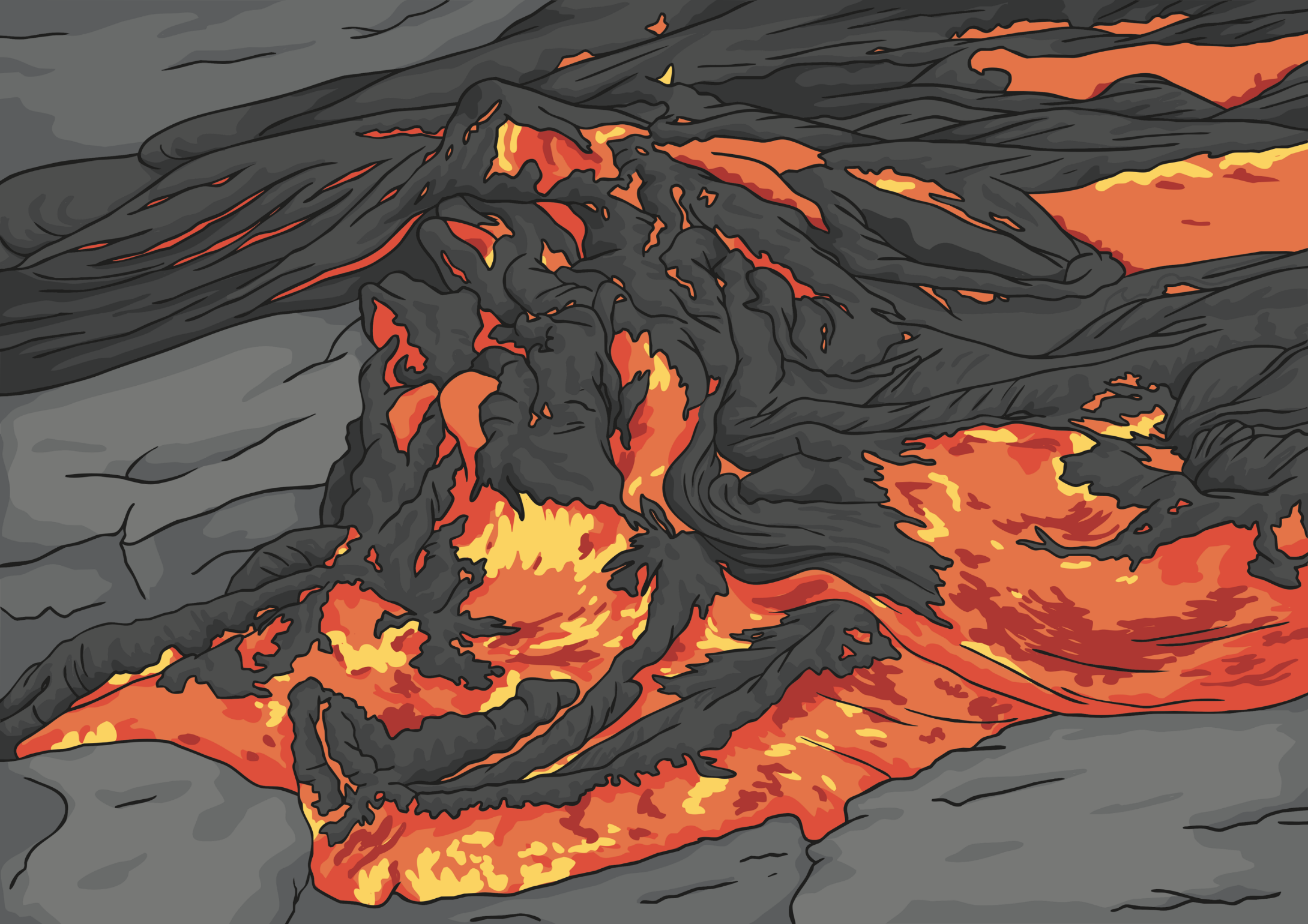 Step 11
Ori live in a big house?
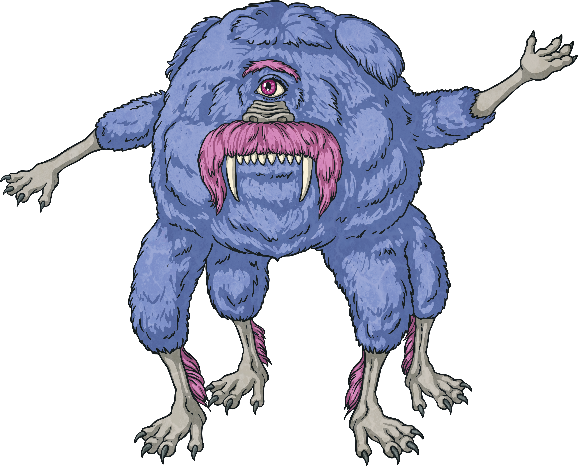 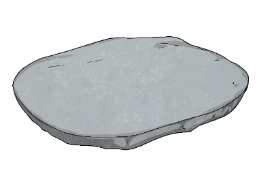 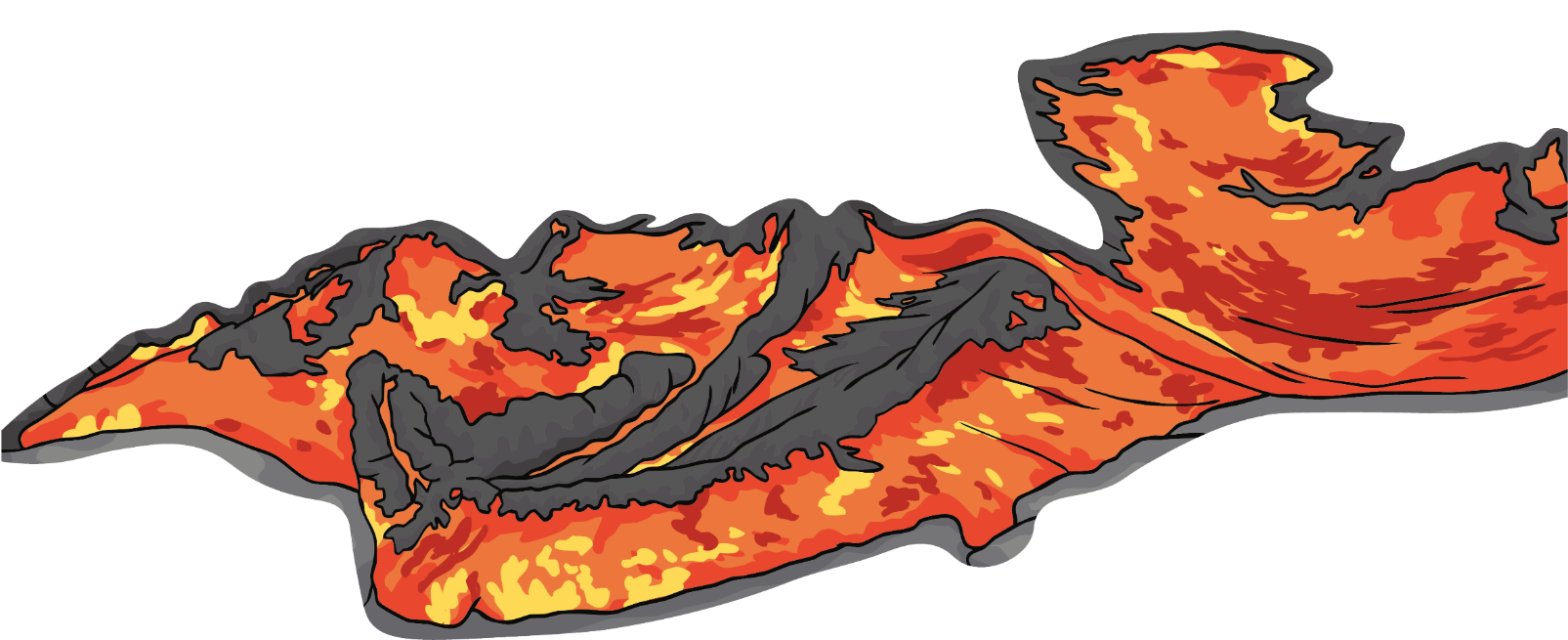 Do
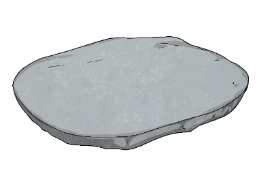 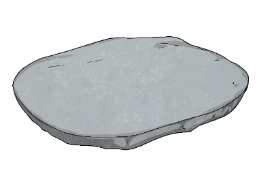 Does
Next step
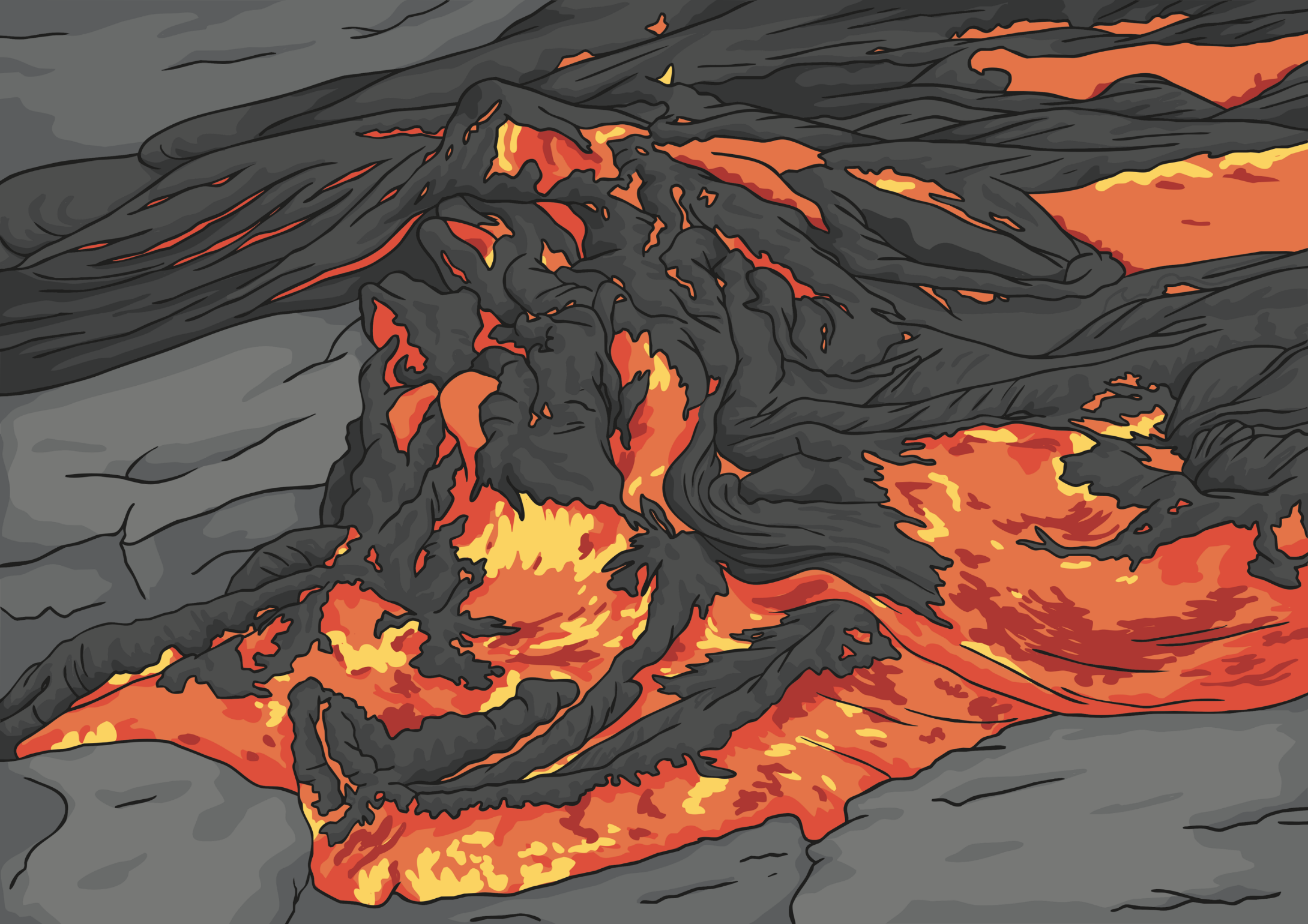 Step 12
you and your friends watch a lot of films?
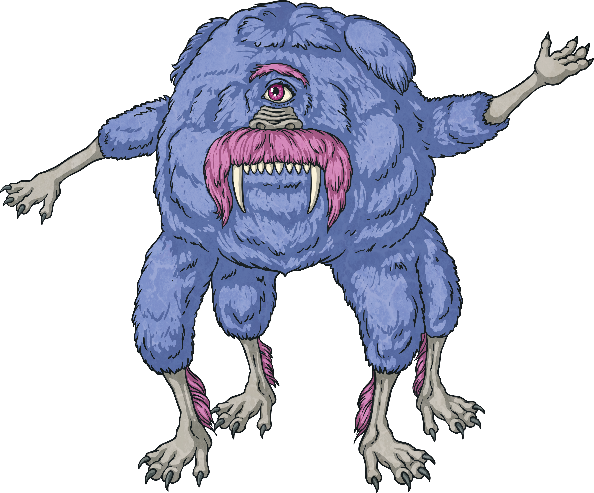 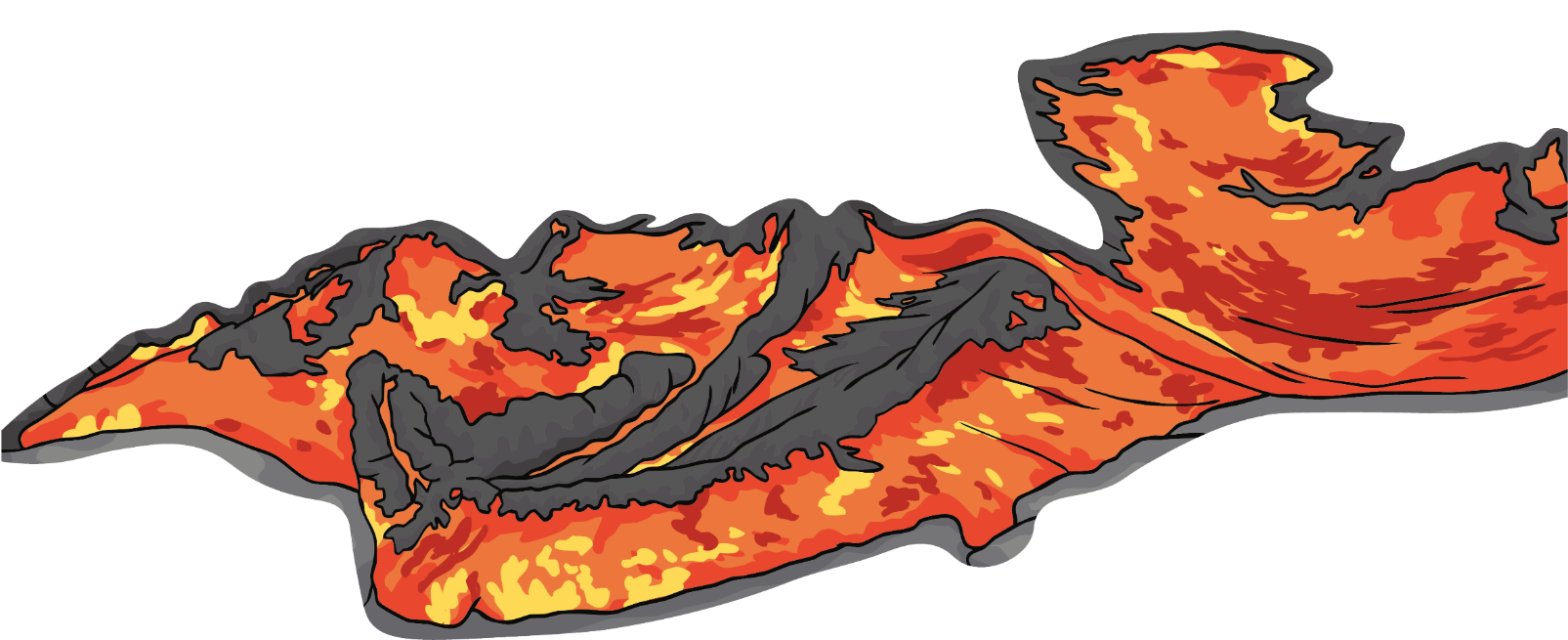 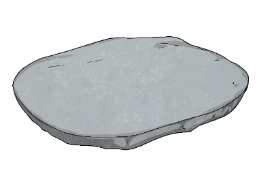 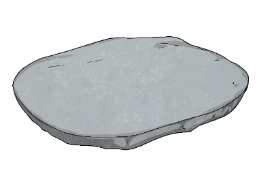 Does
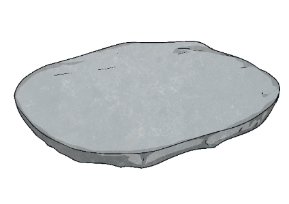 Do
Congratulations!
We made it to the other side!
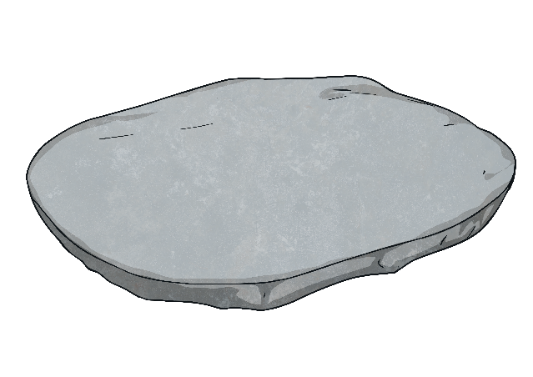 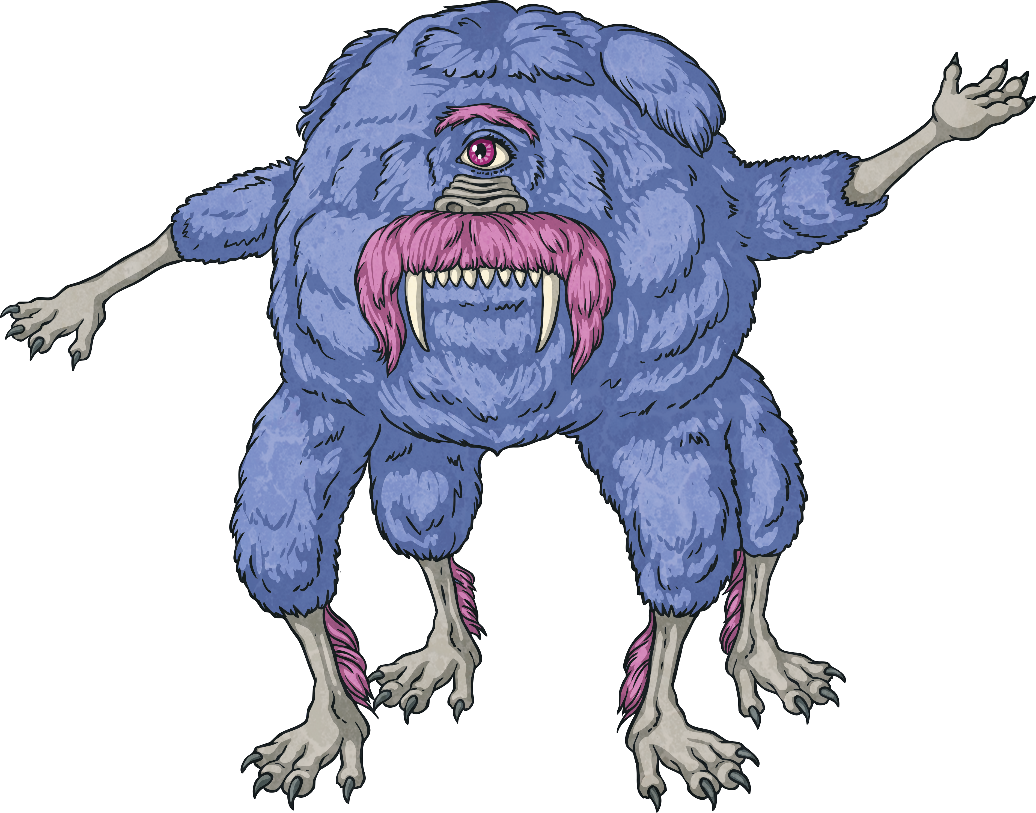 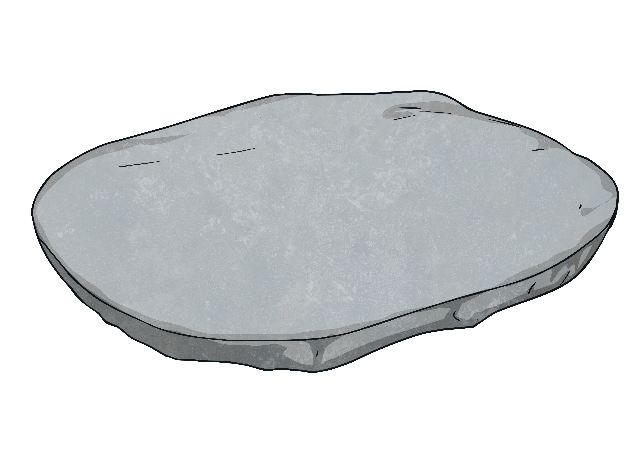 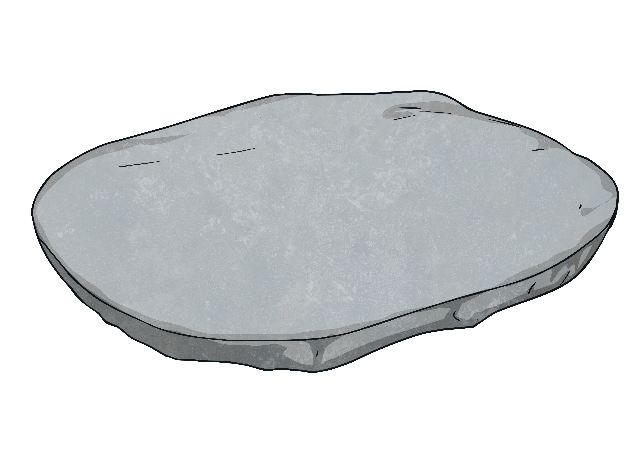